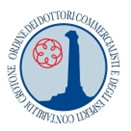 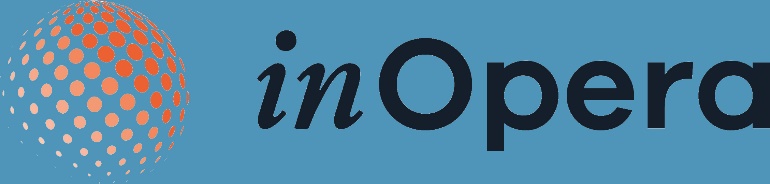 Deontologia e ordinamento PROFESSIONALEantiriciclaggio adempimenti DELLO STUDIO
5 APRILE  2024  ore 15.00 – 19.00
Sala Ordine Dei Dottori Commercialisti e degli Esperti Contabili
Crotone
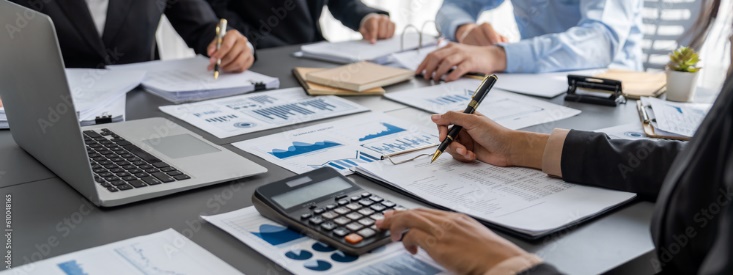 Saluti:
 
Giuseppe IRRERA   Presidente ODCEC - CROTONE    
 
Relatore: Alfonso GARGANO Dottore Commercialista in Salerno
 
Argomento I parte: Deontologia e ordinamento professionale

Obbligo formativo
Ordinamento Professionale
Consiglio di Disciplina
Codice Deontologico
Esercizio della professione e incompatibilità

Argomento II parte: Antiriciclaggio adempimenti dello studio 

Evoluzione della normativa
Regole tecniche e linee guida 
Autovalutazione del rischio 
Adeguata verifica della clientela 
Titolare effettivo e registro dei titolari 
Obbligo di conservazione 
Segnalazione operazioni sospette 
Verifiche e sanzioni
L’evento è in corso di accreditamento al CNDCEC  ai fini della FPC  (4 CFP)
[Speaker Notes: NOTA:
per cambiare l'immagine in questa diapositiva, selezionarla ed eliminarla. Quindi fare clic sull'icona Immagini nel segnaposto per inserire l'immagine desiderata.]